Отчёт о выполненных работах по благоустройству и текущему ремонту за периодс 09 января по 15 января 2023 г.
Текущий ремонтРемонт водосточных труб по Московскому ш. д. 16,  к. 1
Текущий ремонтРемонт доводчика входной двери по Дунайскому пр. д.5 (парадная №6)
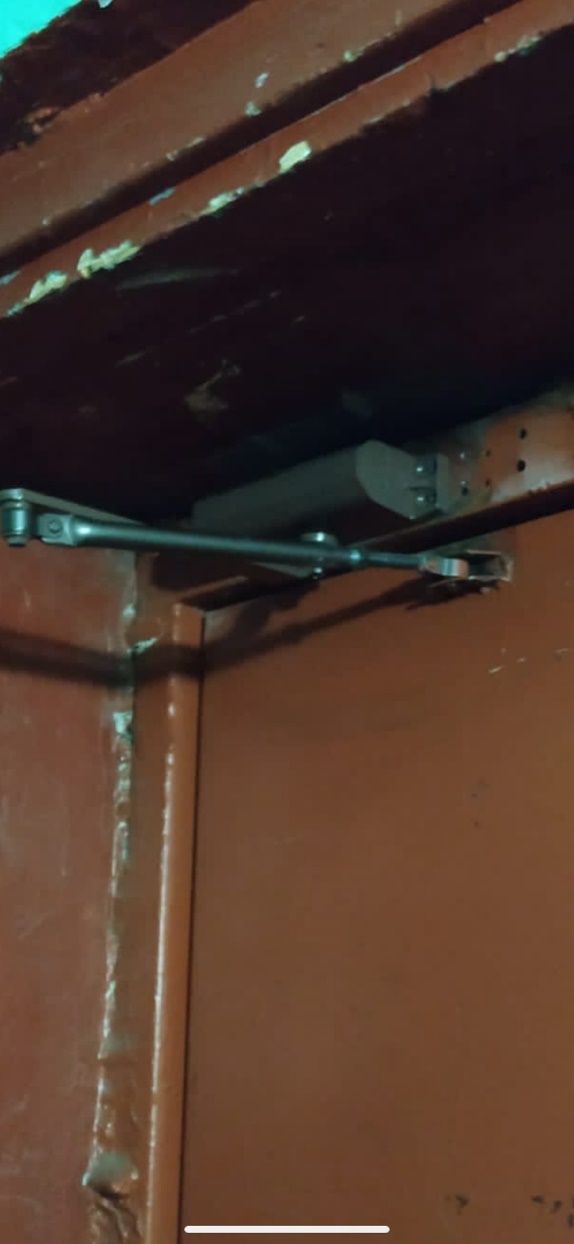 Текущий ремонтСварочные работы у парадной №5 по ул.Авиационная д.11
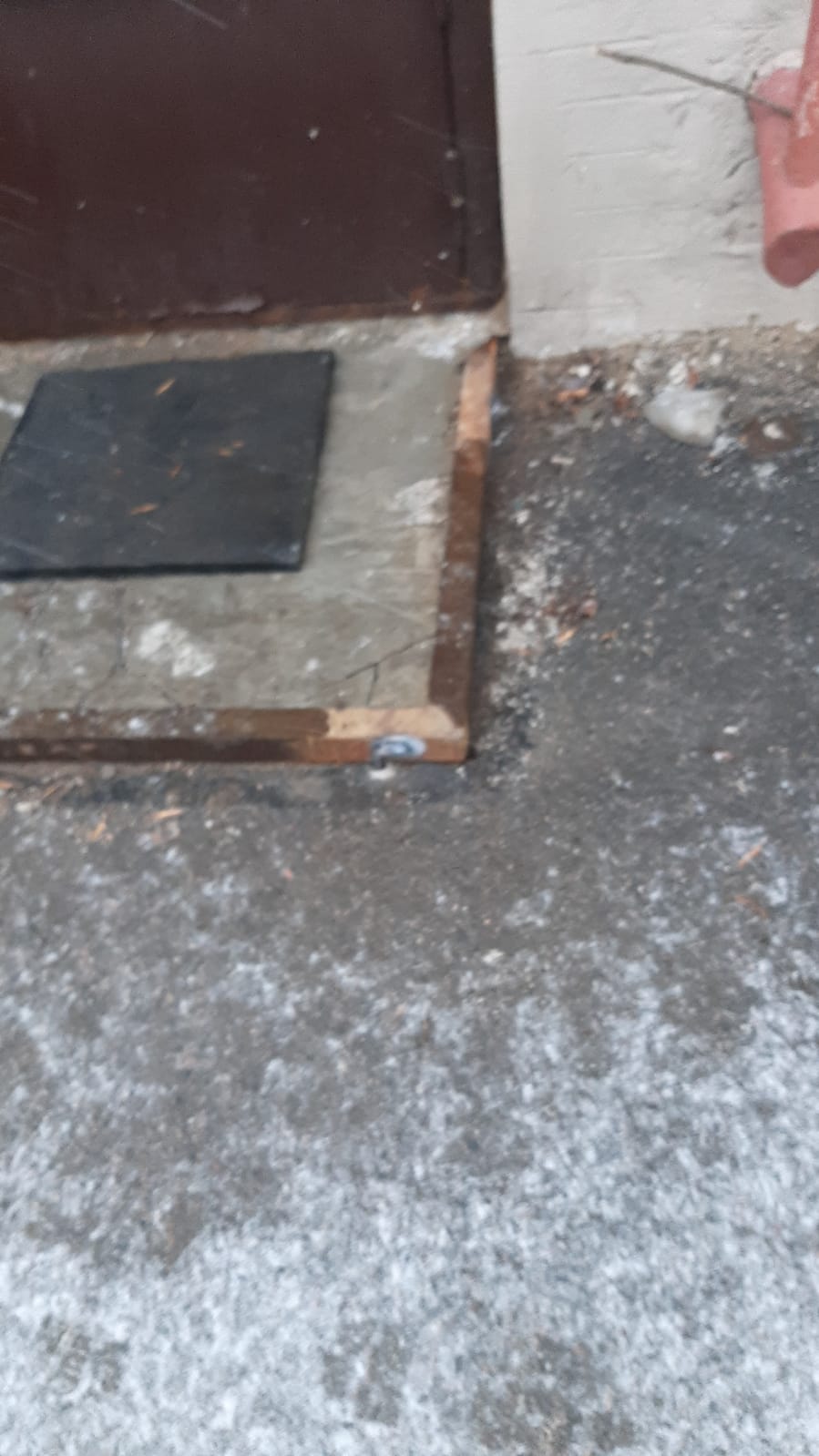 Текущий ремонтУстановка кабель-каналов на 3 этажепо Пулковскому ш. д.22
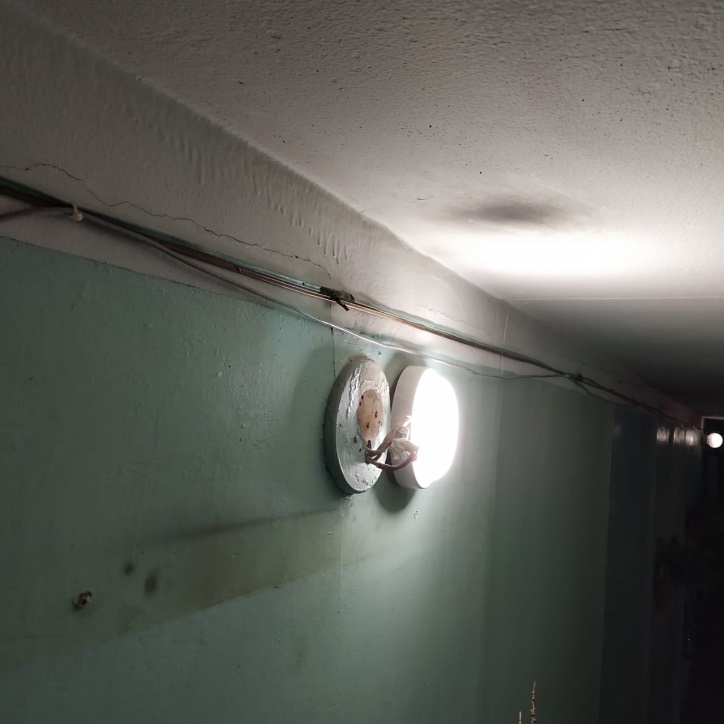 Текущий ремонтЗамена крана на стояке ЦО в подвале по пр. Юрия Гагарина д.20, к.3
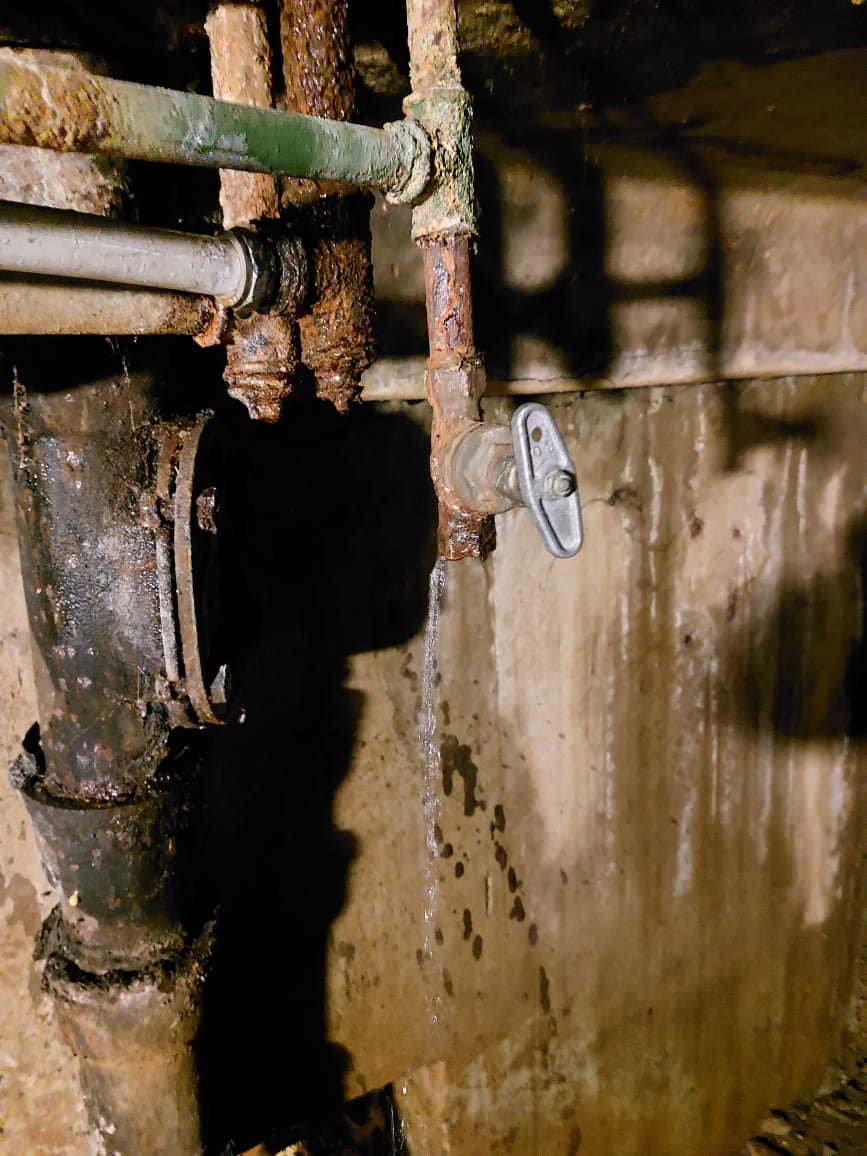 Текущий ремонтЗамена радиатора в парадной №3 по ул. Ленсовета д.67, к.1
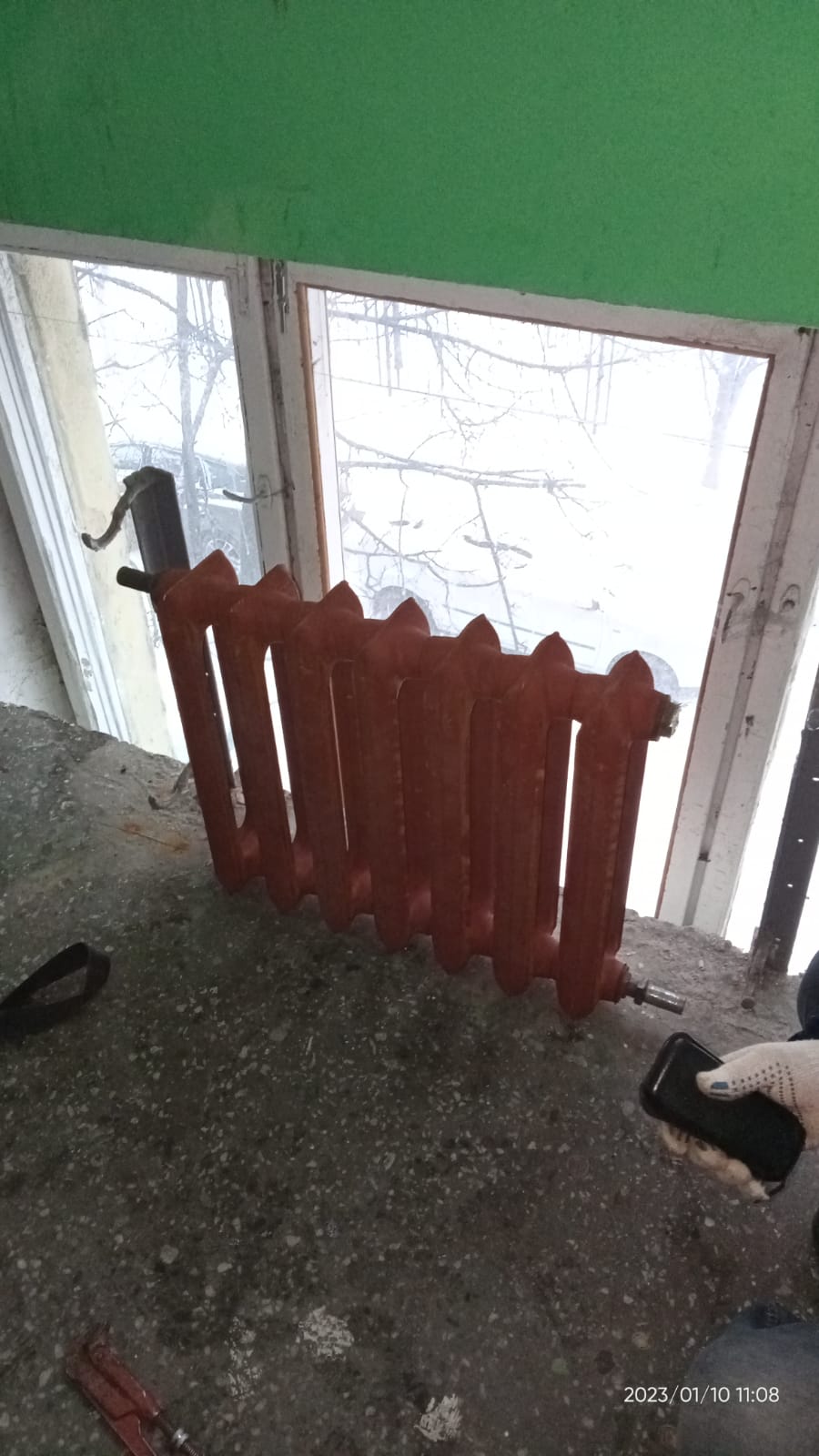 Текущий ремонтЗамена  розлива ХВС по ул. Ленсовета д.51
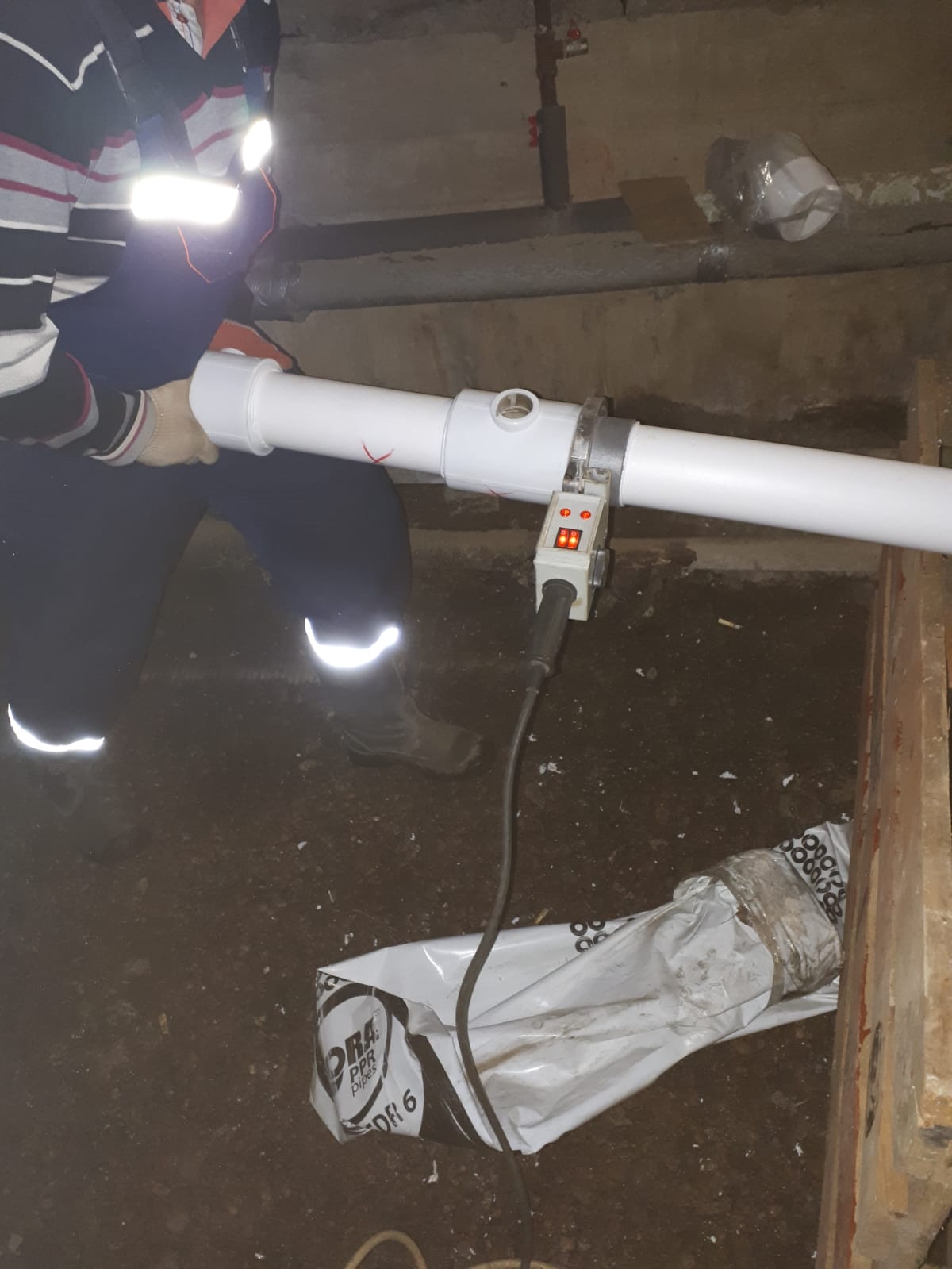 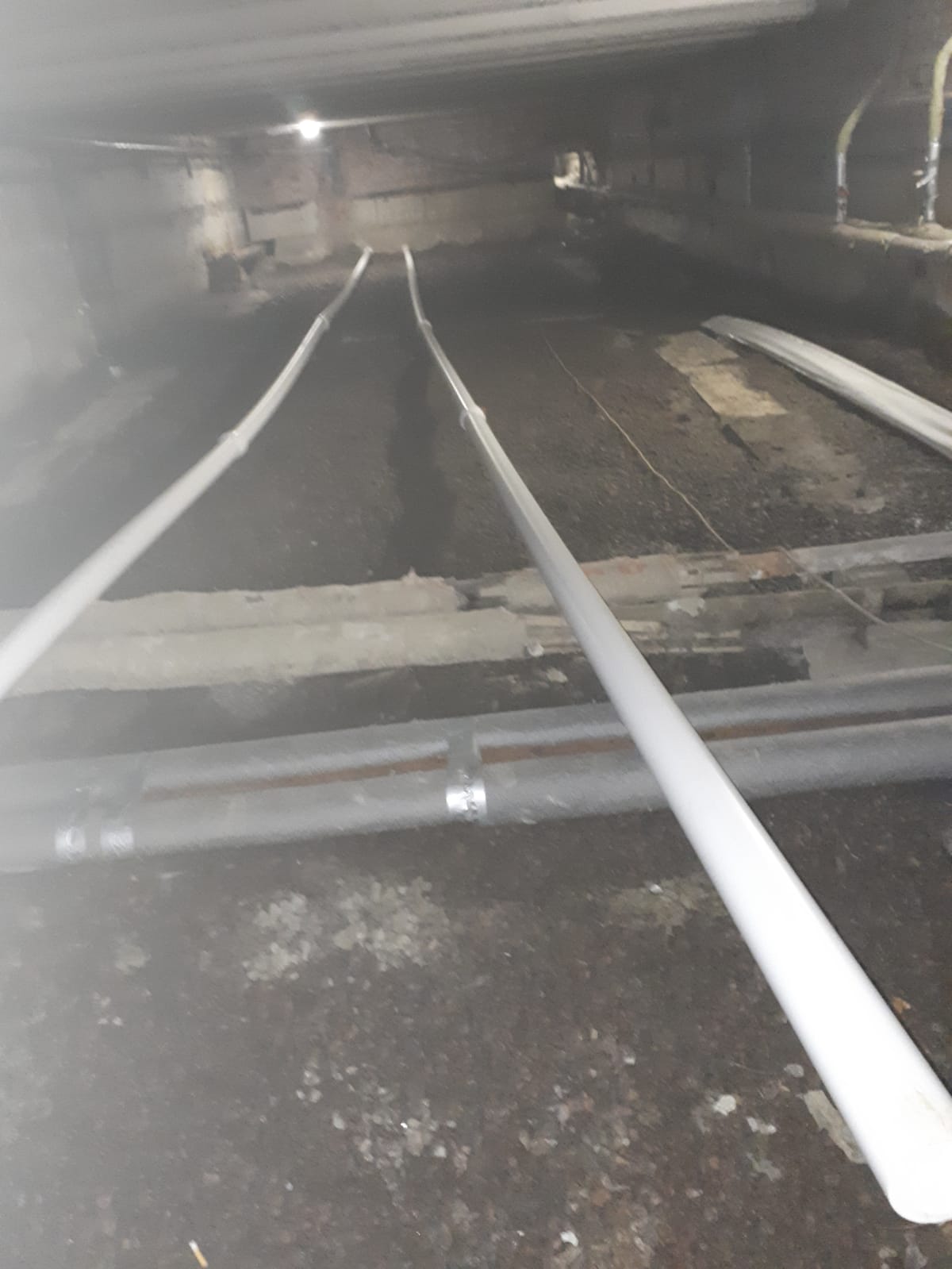 Текущий ремонтЗамена труб ГВС и подключение полотенцесушителя в квартире по Витебскому пр. д.53, к.4
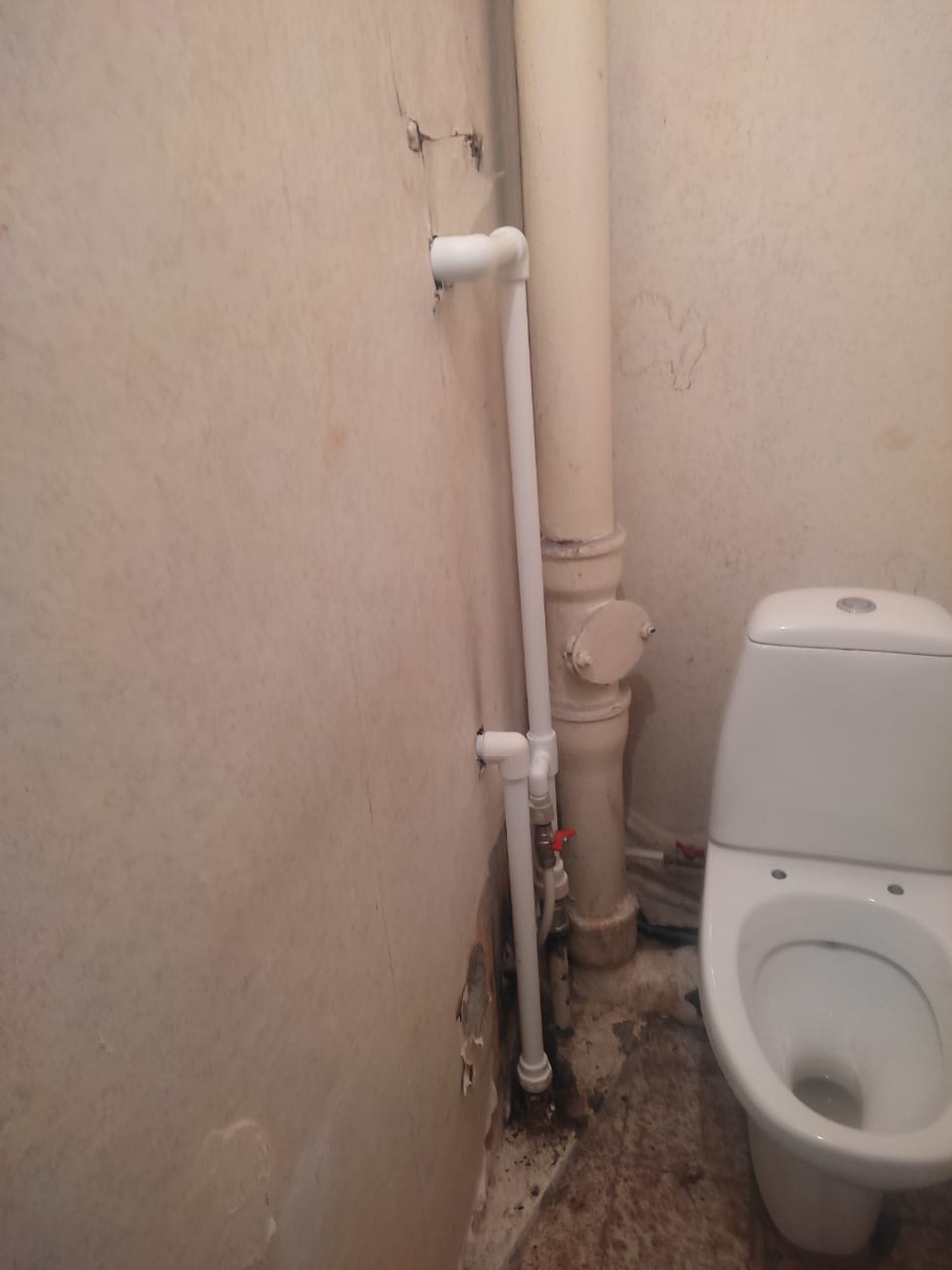 Текущий ремонтшпаклёвка потолков по ул.Ленсовета д.55 (парадная №1)
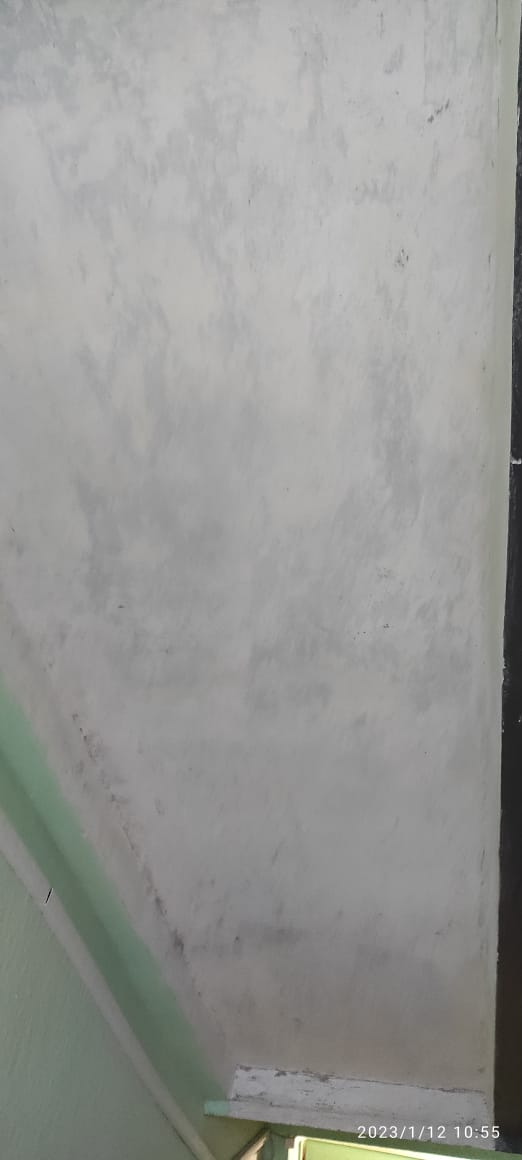 Текущий ремонтЗамена КНС по Витебскому пр. д.73, к.1
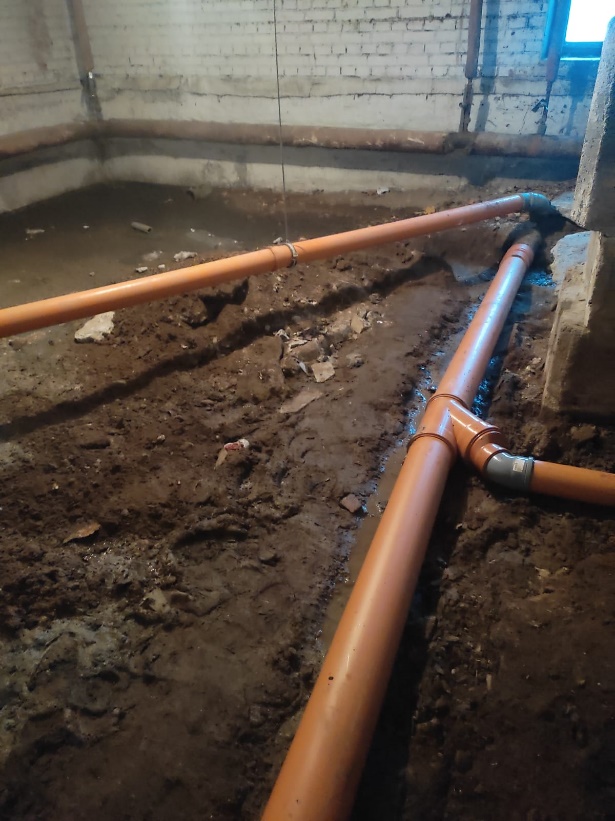 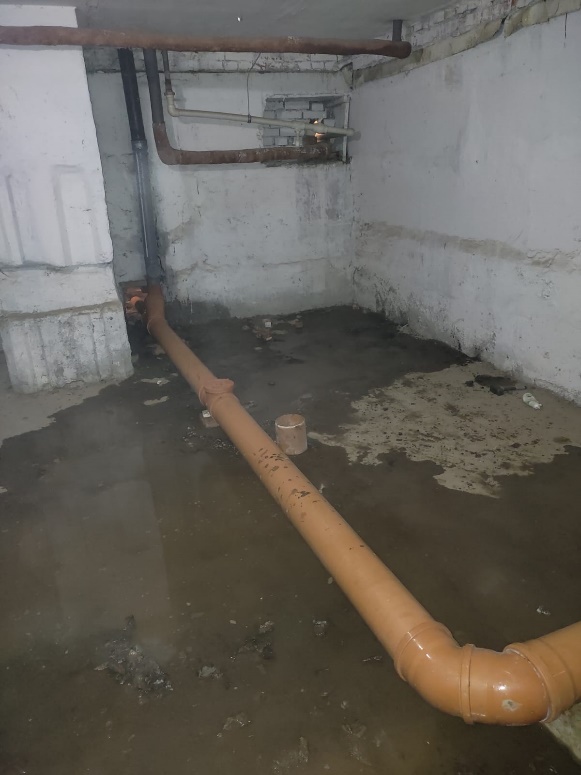 Текущий ремонтЗамена стояка ХВС в подвале по ул. Орджоникидзе д.15
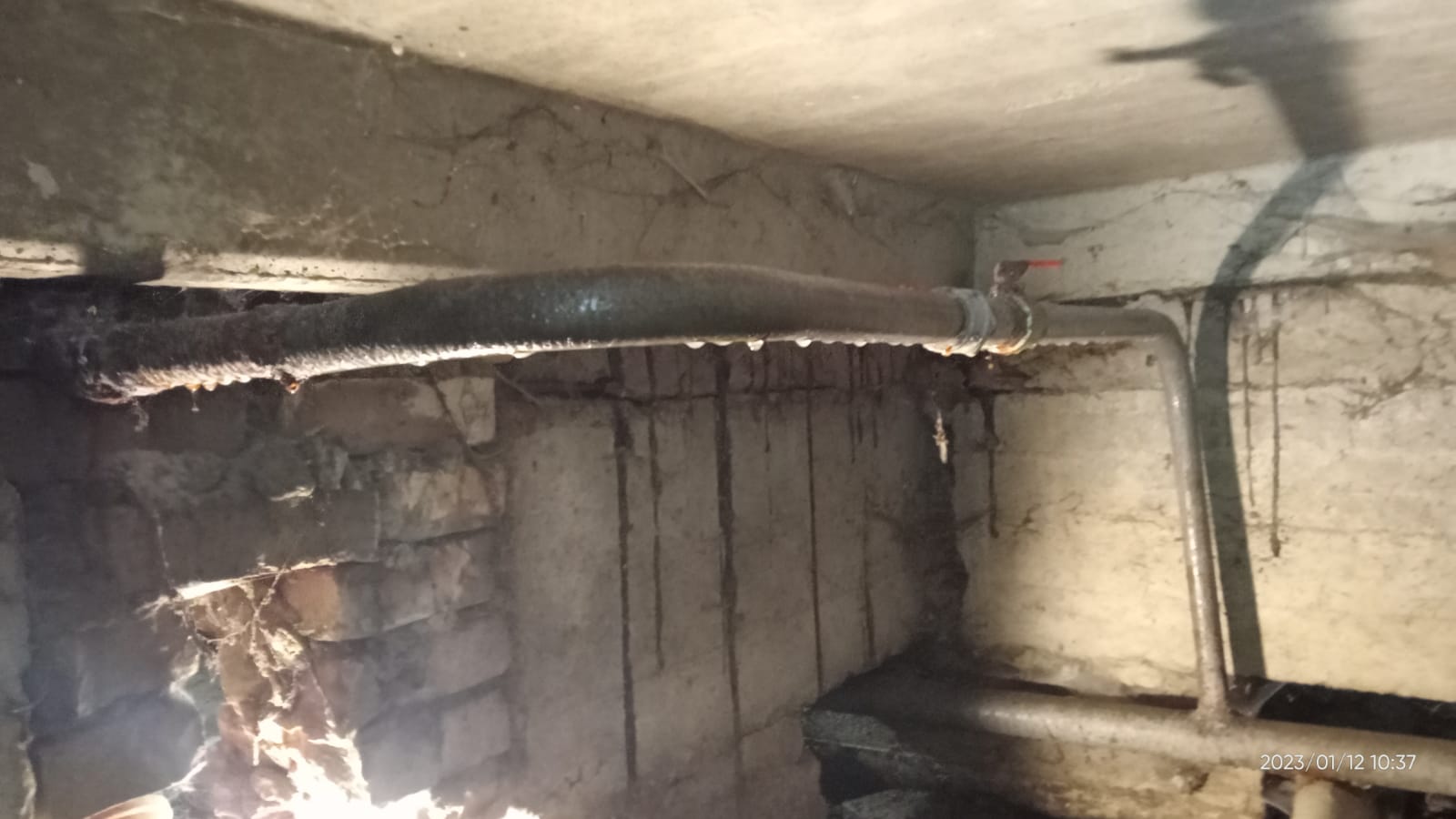 Текущий ремонтЗамена стояка водоотведения в квартирепо  Витебскому пр. д.41, к.2
Текущий ремонтЗамена стояка ХВС в квартире по пр. Юрия Гагарина д.20, к.3
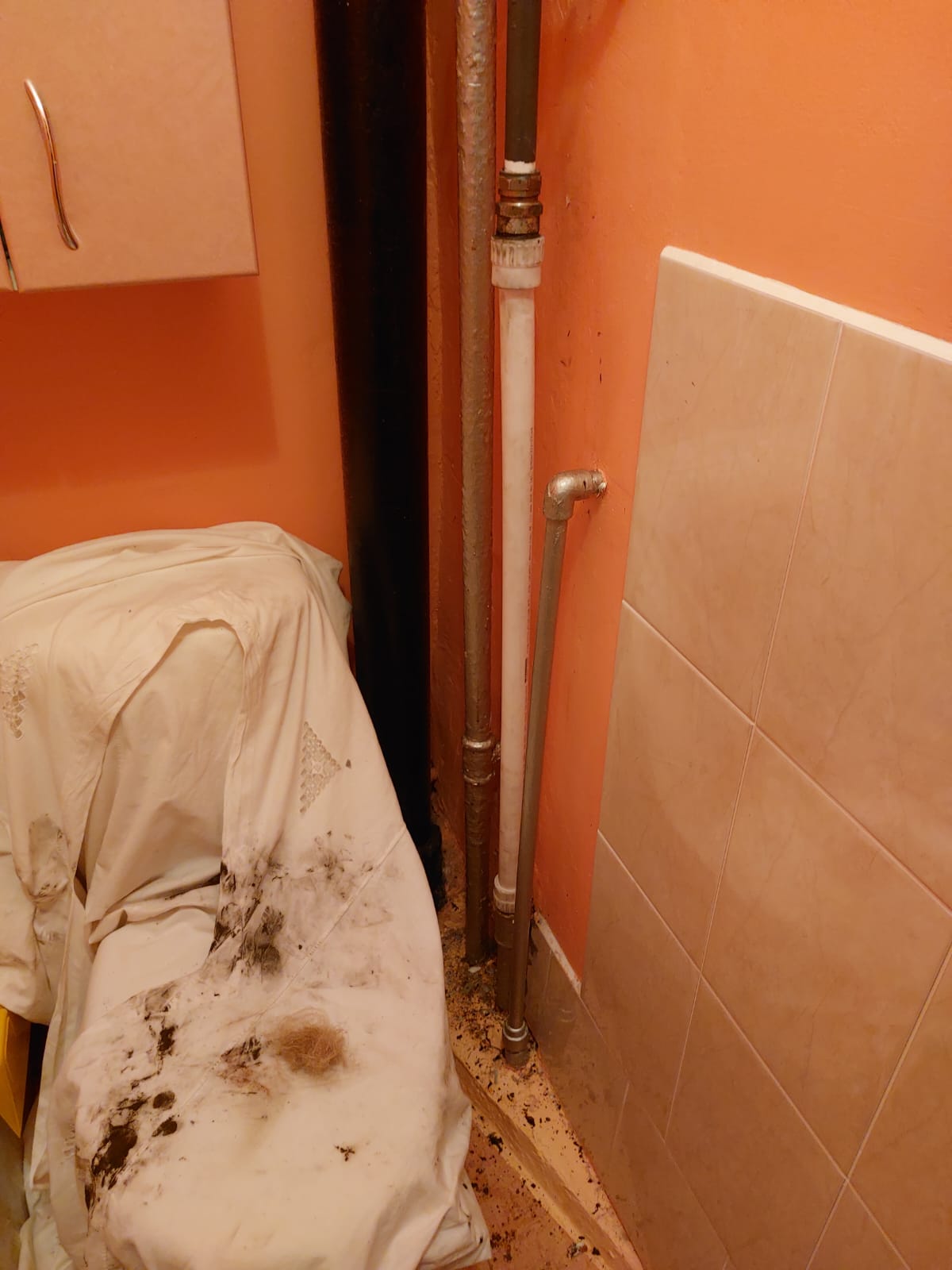 Текущий ремонтЗамена КНС, ХВС, установка счетчиков в квартире по ул.Орджоникидзе д.63, к.2
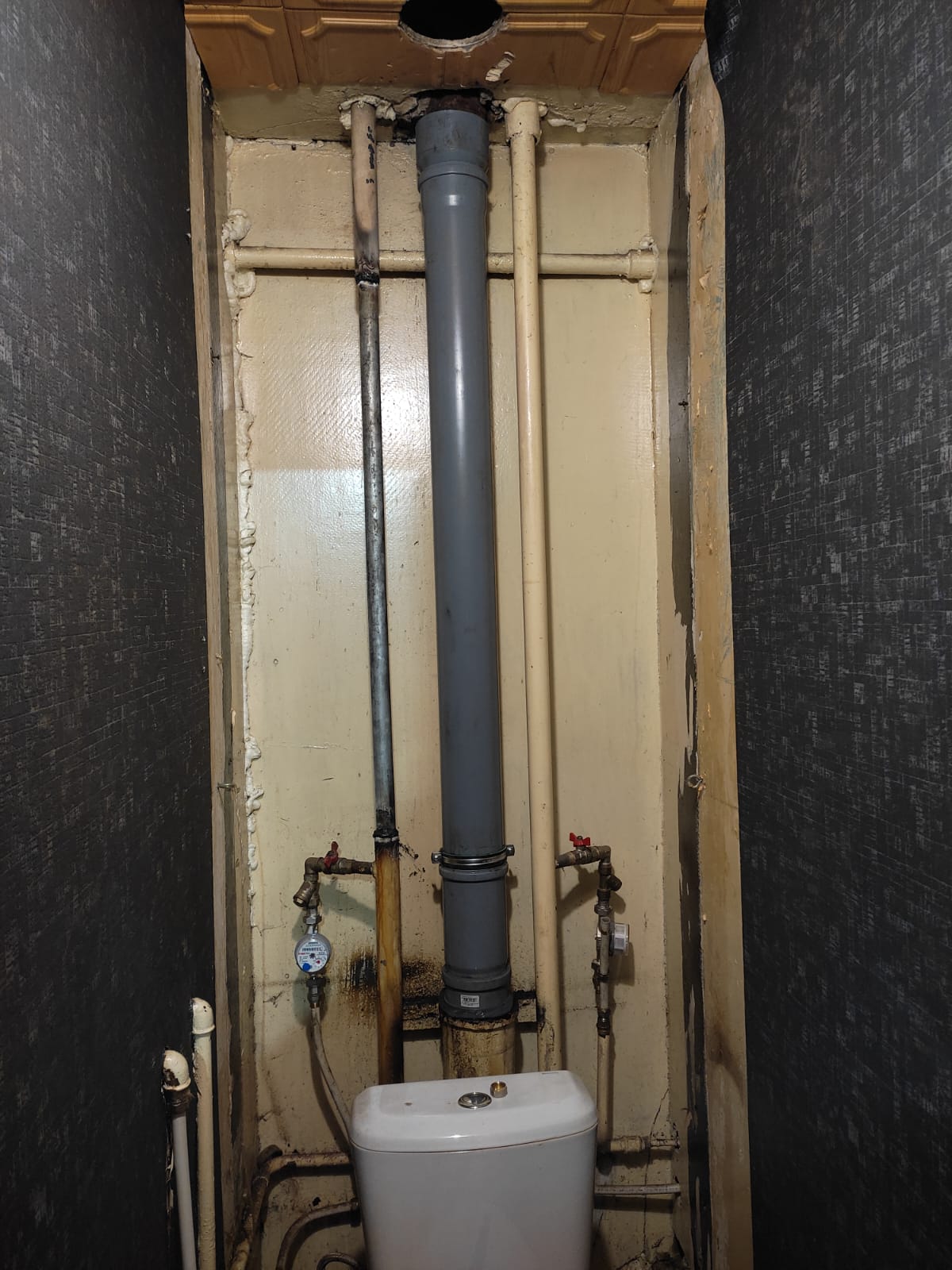 Текущий ремонтЗамена стояка хвс в квартире по пр.юрия Гагарина д.26, к.4
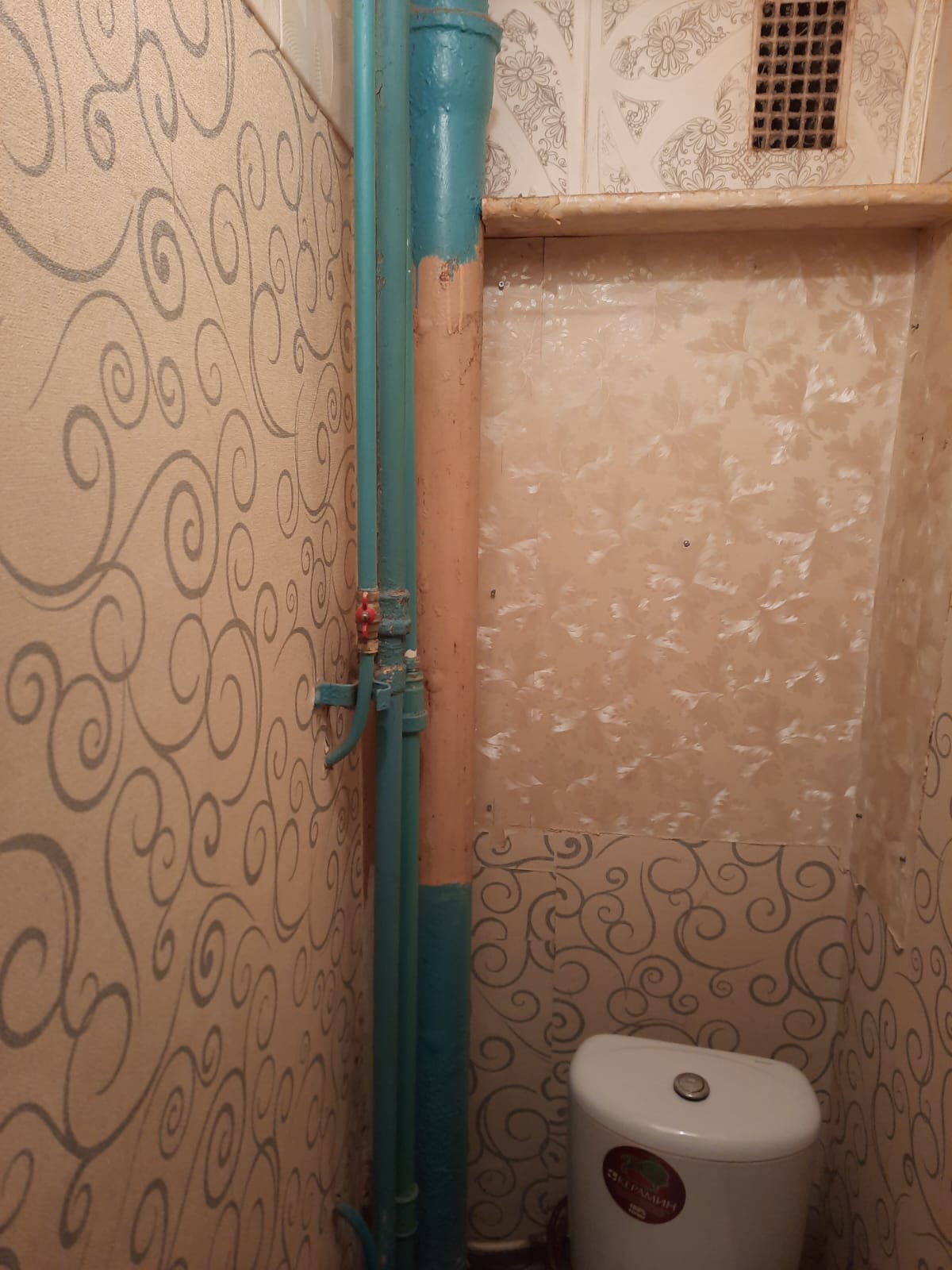 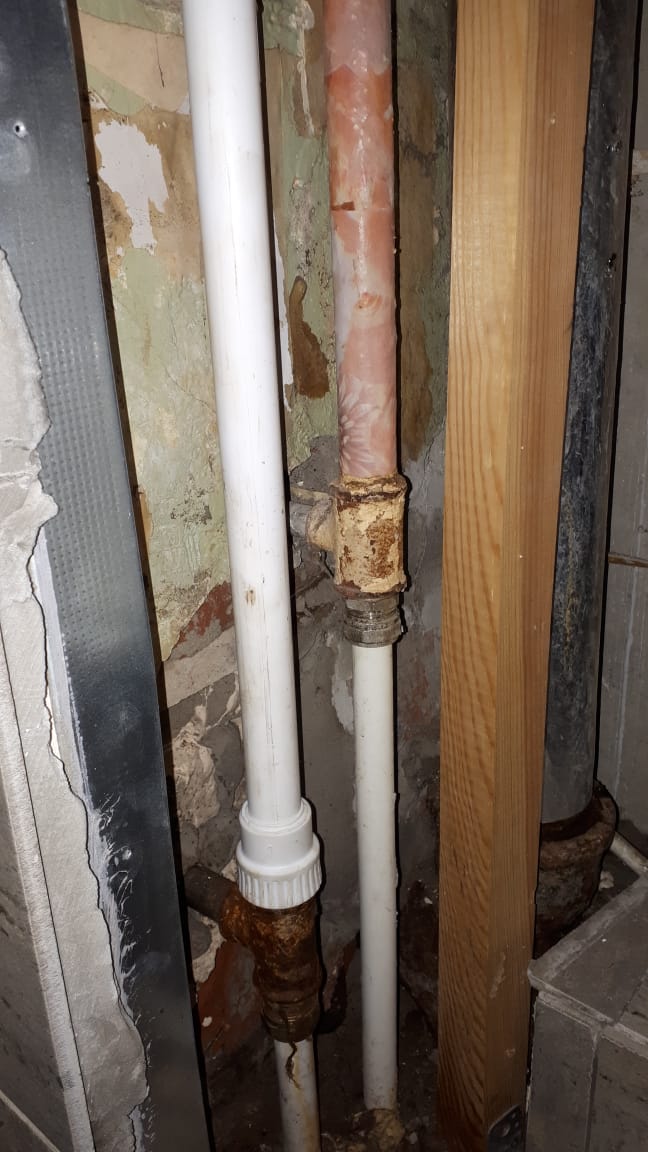 Содержание общего имуществаВлажная уборка парадных
Содержание общего имуществаВлажная уборка парадных
Содержание общего имуществаВлажная уборка парадных
Содержание общего имуществаВлажная уборка парадных
Содержание общего имуществаВлажная уборка парадных
Содержание общего имуществаВлажная уборка парадных
Уборка придомовой территории
Уборка придомовой территории
Уборка придомовой территории
Уборка придомовой территории
Уборка придомовой территории
Уборка придомовой территории
Уборка придомовой территории
Уборка придомовой территории
Уборка придомовой территории
Уборка придомовой территории
Уборка придомовой территории
Уборка придомовой территории
Расчистка подходов
Расчистка подходов
Расчистка подходов
Расчистка подходов
Расчистка подходов
Механизированная уборка территории
Механизированная уборка территории
Обработка территории и подходов к многоквартирным домам противогололедными материалами
Сброска снежных шапок, очистка карнизного свеса от снега
Сброска снежных шапок, очистка карнизного свеса от снега
Сброска снежных шапок, очистка карнизного свеса от снега
Сброска снежных шапок, очистка карнизного свеса от снега
Сброска снежных шапок, очистка карнизного свеса от снега
Сброска снежных шапок, очистка карнизного свеса от снега
Сброска снежных шапок, очистка карнизного свеса от снега
Сброска снежных шапок, очистка карнизного свеса от снега